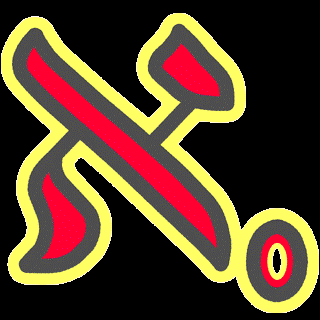 GCH implies ACa Metamath Formalization
Mario CARNEIRO
22 July 2015
What is Metamath?
What is GCH?
Localizing GCH
What is AC?
GCH implies AC
GCH implies AC
http://us.metamath.org/mpegif/gchhar.html
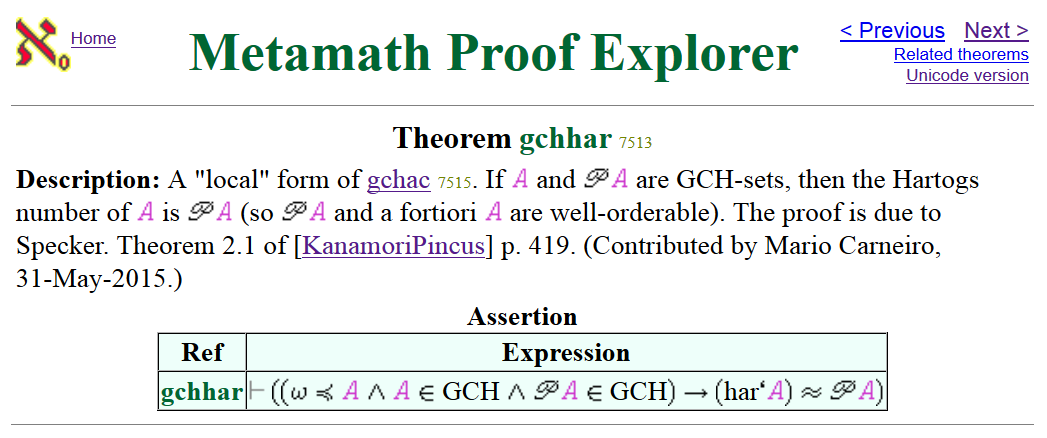 Canonical Constructions
Cantor Normal Form
Reversing Cantor Normal Form
Reversing Cantor Normal Form
Reversing Cantor Normal Form
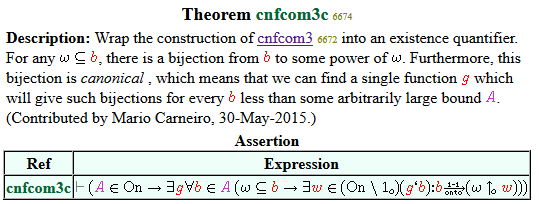 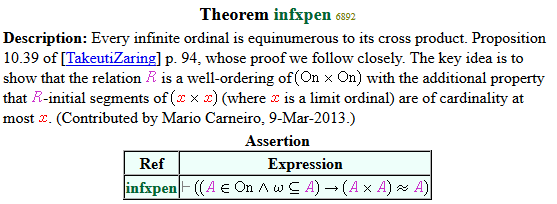 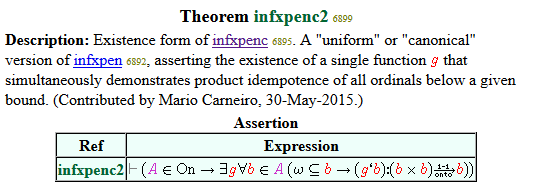 The de Bruijn Factor
The de Bruijn factor is the quotient of the size of a formalization of a mathematical text and the size of its informal original (Wiedijk)
Because this project was principally the near-complete formalization of a single text (Kanamori & Pincus), it is possible to calculate a de Bruijn factor for the work
Because the TeX for Kanamori & Pincus was not available, Google OCR of the PDF was used instead, which may make the calculated factors higher than they should be since some formatting was lost
Metamath has a surprisingly low de Bruijn factor! (Compare intrinsic factors 3.1, 3.7, 4.1 from [Wiedijk])
Why?
[Speaker Notes: How these numbers were found:
Text proof: Get Google OCR of Kanamori & Pincus, strip HTML, delete section 3 and everything after
Formal proof: Generate mmj2 proof files (.mmp), strip formulas for the theorems:
fpwwe2cbv fpwwe2lem2 fpwwe2lem3 fpwwe2lem5 fpwwe2lem6 fpwwe2lem7 fpwwe2lem8 fpwwe2lem9 fpwwe2lem10 fpwwe2lem11 fpwwe2lem12 fpwwe2lem13 fpwwe2 fpwwecbv fpwwelem fpwwe canth4 canthp1lem1 canthp1lem2 canthp1 gchcda1 gchinf pwfseqlem1 pwfseqlem2 pwfseqlem3 pwfseqlem4 pwfseqlem5 pwfseq pwxpndom2 pwxpndom pwcdandom gchcdaidm gchxpidm]
Questions